AΣΦΑΛΕΙΑ ΣΤΟ ΔΙΑΔΙΚΤΥΟ
9ο Δ.Σ. ΑΙΓΙΟΥ - ΤΑΞΗ Ε΄
Συμβουλές για την e-ασφάλεια
Μην πιστεύεις όλα όσα διαβάζεις στο διαδίκτυο. Έλεγξε πολλές ιστοσελίδες αντί να εμπιστευθείς την πρώτη που θα επισκεφθείς.
Όταν είσαι μπροστά στον υπολογιστή μην ξεχνάς να κάνεις συχνά διαλείμματα.
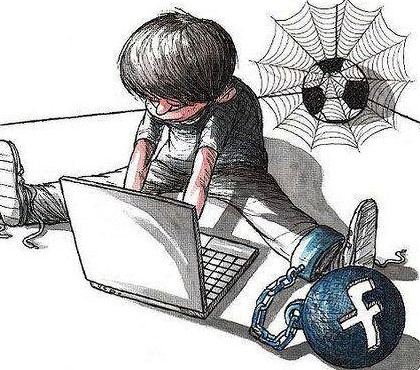 Να ανοίγεις και να απαντάς μόνο τα emails που προέρχονται από άτομα που γνωρίζεις.
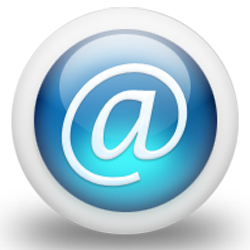 Κράτησε την ηλεκτρονική  σου διεύθυνση  όσο τον δυνατόν πιο ιδιωτική, μην την δημοσιεύσεις στο διαδίκτυο.
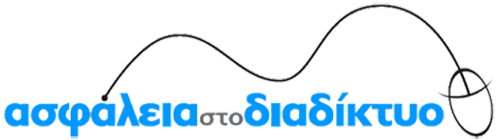 Μοιράσου τον αριθμό του κινητού σου μόνο με άτομα που γνωρίσεις και εμπιστεύεσαι.
Απόρριψε την επαφή με εντελώς αγνώστους.
Μην ξεχνάς να αποσυνδέεις την web κάμερα όταν δεν την χρησιμοποιείς.
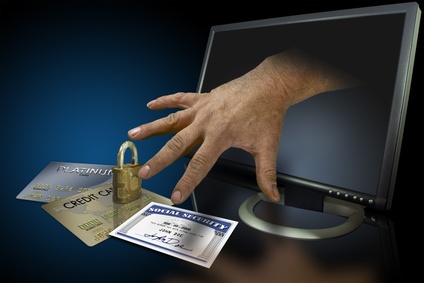 Αγνόησε αυτούς που προσπαθούν να σε παρενοχλήσουν, κράτησε τα μηνύματα που σου στέλνουν και δείξε τα σε κάποιον ενήλικα.
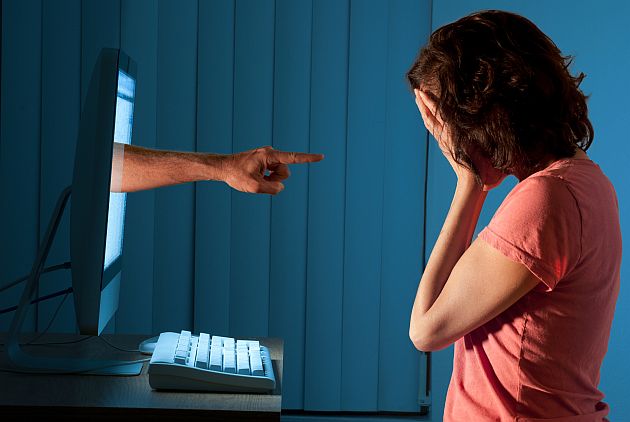 Βεβαιώσου ότι ο υπολογιστής σου έχει τείχος προστασίας και κράτα το πάντα ενεργοποιημένο.
Μην εκθέτεις προσωπικά σου στοιχεία όπως το όνομα, τη διεύθυνση ή το τηλέφωνό σου σε δημόσιους χώρους.
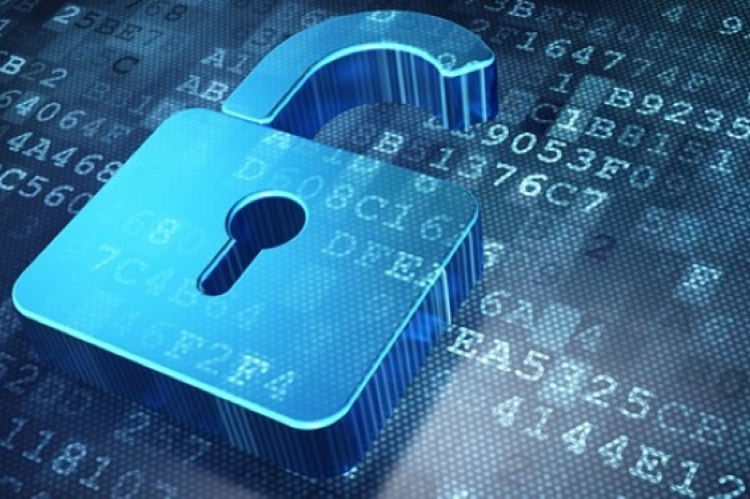 Βεβαιώσου ότι η οθόνη σου είναι στο σωστό ύψος, για να μην σε πονάει ο αυχένας σου.
Μην μοιράζεσαι με ξένους φωτογραφίες του εαυτού σου, των φίλων σου και της οικογένειάς σου. Αν το κάνεις δεν θα μπορέσεις να τις πάρεις πίσω ποτέ!
Μπλοκάρισε ενοχλητικούς ανθρώπους με τον λογαριασμό του chat σου.
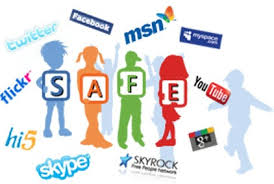 Σκέψου πριν δημοσιεύσεις οτιδήποτε στο διαδίκτυο!





Πηγή: www.saferinternet.gr, www.esafetykit.net